Endocrine block 2016
Anterior Pituitary DisordersDr.Aishah AlEkhzaimy, MBBS,FRCPC,FACE
Pituitary Disorders
Anterior pituitary disorders:
Non-functional pituitary tumor  and mass-effect: hypopituitrism
Prolactin secreting cell disorder: prolactinoma
Growth hormone secreting cell disorder: acromegaly
ACTH secreting cell disorders: cushing’s
TSH secreting cell tumor: TSH-secreting adenoma
Gonadotropin secreting adenoma
Posterior Pituitary disorders:
Diabetes insipidus
Pituitary Development
Anterior pituitary is recognizable by 4- 5th wk of gestation
Full maturation by 20th wk
From Rathke’s pouch, Ectodermal evagination of oropharynx
Migrate to join neurohypophysis
Portion of Rathke’s pouch →→  Intermediate lobe
Remnant of Rathke’s pouch cell in oral cavity →→ pharyngeal pituitary
Lies at the base of the skull as sella turcica
Roof is formed by diaphragma sellae
Floor by the roof of sphenoid sinus
[Speaker Notes: Diaphragma sella is formed by a reflection of dura matter preventing CSF from entering the sella turcica by this diaphragm]
Pituitary Development
Posterior pituitary from neural cells as an outpouching from the floor of 3rd ventricle

Pituitary stalk in midline joins the pituitary gland with hypothalamus that is below 3rd ventricle

Development of pituitary cells is controlled by a set of transcription growth  factors like pit-1, Prop-1, Pitx2
[Speaker Notes: Normal pituitary stalk length 5- 7 mm , 2-3 mm in diameter]
Pituitary Development
Pituitary stalk  and its blood vessels pass through the diaphragm
Lateral wall by cavernous sinus containing III, IV, VI, V1, V2 cranial nerves and internal carotid artery with sympathetic fibers. Both adjacent to temporal lobes
Pituitary gland measures 15 X 10 X 6 mm, weighs 500 mg but about 1 g in women
Optic chiasm lies 10 mm above the gland and anterior to the stalk
Blood supply : superior,  middle, inferior hypophysial arteries ( internal carotid artery) running in median eminence from hypothalamus
Venous drainage:  to superior and inferior petrosal sinsuses to jugular vein
[Speaker Notes: Height is 5-7 mm and 10 mm lateral dimension, height is 10. superior, middle supply ant. Pituitary. Inferior supply stalk and post pituitary artery]
Pituitary Development
Normal Pituitary Anatomy
Modified from Lechan RM. Neuroendocrinology of Pituitary Hormone Regulation. Endocrinology and Metabolism Clinics 16:475-501, 1987
Pituitary Development
Endocrine system
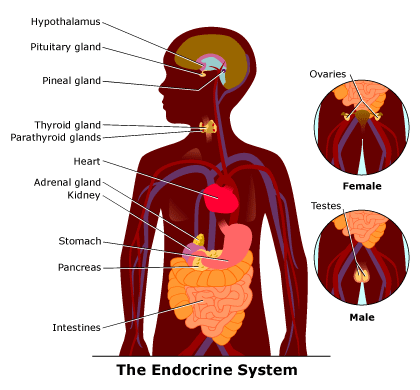 Anterior Pituitary Function
Adapted from: William’s Textbook of Endocrinology, 10th ed., Figure 8-4, pg 180.
Etiology of Pituitary Masses
Etiology of Pituitary-Hypothalamic Lesions
Non-Functioning Pituitary Adenomas

Endocrine active pituitary adenomas
Prolactinoma
Somatotropinoma
Corticotropinoma
Thyrotropinoma
Other mixed endocrine active adenomas

Malignant pituitary tumors: Functional and non-functional pituitary carcinoma

Metastases in the pituitary (breast, lung, stomach, kidney)

Pituitary cysts: Rathke's cleft cyst, Mucocoeles, Others

Empty sella syndrome

Pituitary abscess

Lymphocytic hypophysitis

Carotid aneursym




\
[Speaker Notes: Left side microadenoma post contract]
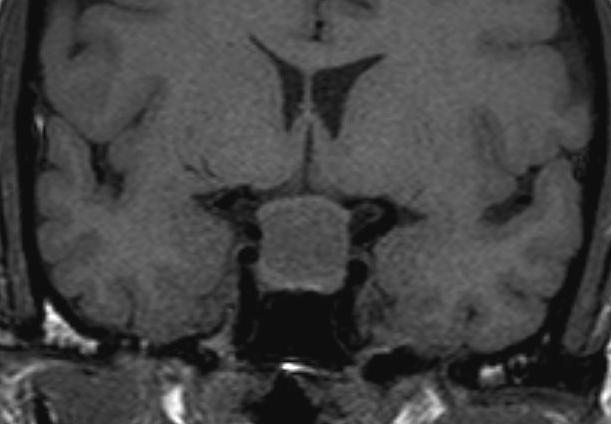 [Speaker Notes: Enhanced T1 MRI rathke’s cyst / non-enchanced T1 with large rathkes cyst compressing normal pituitary tissue and optic chiasm in the middle of stalk insertion sometimes go suprasellar]
Disorders of Pituitary Function
Hypopituitarism
Central hypoadrenalism, hypogonadism, hypothyroidism or GH deficiency 
Panhypopituitarism

Hypersecretion of Pituitary Hormones
Hyperprolactinemia
Acromegaly
Cushing’s Disease
Evaluation of Pituitary mass
Pituitary adenoma: 10 % of all pituitary lesions
Genetic-related
MEN-1,  Gs-alpha mutation, PTTG gene, FGF receptor-4
Pituitary incidentaloma: 1.5 -31% in autopsy ( prevalence)
10 % by MRI most of them < 1 cm
[Speaker Notes: Guanine nucleatide stimulatory protein gene found in 40 % of somatotroph adenoma/ inactivation mutation in tumor supressing gene in men 1.]
Evaluation of Pituitary lesion
Evaluation of Pituitary lesion
Non-Functional pituitary lesion:

Absence of signs and symptoms of hormonal hypersecretion
25 % of pituitary  tumor
Needs evaluation either micro or macroadenoma
Average age 50 – 55 yrs old, more in male
Non- functional pituitary adenoma
Presentation of NFPA:

As incidentaloma by imaging

Symptoms of mass effects ( mechanical pressure)

Hypopituitarism ( mechanism)

Gonadal hypersecretion
[Speaker Notes: Mass effect tumour expansion lateral compressing cavernous sinus causing cranial nerve palsy like double vision, stretching meninges causing headache, or pushing temporal lobe causing seizure, pushing optic chiasm or headache from apoplexy. Hypopituitarism from suprasellar mass pushing stalk and cutting portal blood supply and hypothalamus signal to pituitary]
Non- functional pituitary adenoma
Non- functional pituitary adenoma
Treatment:
Surgery  if indicated
		-  recurrence rate 17 % if gross removal, 40 %  with 	 	residual tumor
		-  predictors of recurrence:  young male,  cavernous sinus 	invasion, extent of suprasellar extention of residual tumor, duration 	of follow up, marker; Ki-67

Observation with annual follow up for 5 years and then as needed, visual field exam Q 6-12 month if close to optic chiasm. Slow growing tumour

Adjunctive therapy:
		-  Radiation therapy
		-  Dopamine agonist
		-  Somatostatin analogue
[Speaker Notes: Tumour greater than 2 cm, visual field defect, optic chiasm compression or touching by tumor with no visual field defect, headach, suprasellar/parasellar tumor extension]
Functional pituitary mass
Prolactinoma
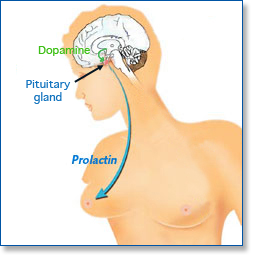 Prolactin
Human prolactin is a 198 amino acid polypeptide
Primary function is to enhance breast development during pregnancy and to induce lactation
Prolactin also binds to specific receptors in the gonads, lymphoid cells, and liver 
Secretion is pulsatile; it increases with sleep, stress, pregnancy, and chest wall stimulation or trauma
Prolactin
Secretion of prolactin is under tonic inhibitory control by dopamine, which acts via D2-type receptors located on lactotrophs

Prolactin production can be stimulated by the hypothalamic peptides, thyrotropin-releasing hormone (TRH) and vasoactive intestinal peptide (VIP)
Clinical Features of Hyperprolactinemia/Prolactinoma
Women may present with oligomenorrhea, amenorrhea, galactorrhea or infertility
Men often have less symptoms than women (sexual dysfunction, visual problems, or headache) and are diagnosed later
In both sexes, tumor mass effects may cause visual-field defects or headache
Prolactin
Secretion of prolactin is under tonic inhibitory control by dopamine, which acts via D2-type receptors located on lactotrophs

Prolactin production can be stimulated by the hypothalamic peptides, thyrotropin-releasing hormone (TRH) and vasoactive intestinal peptide (VIP)
Causes of Hyperprolactinemia
Hypothalamic Dopamine Deficiency
Diseases of the hypothalamus( including tumors, arterio-venous malformations, and inflammatory processes 
Drugs (e.g. alpha-methyldopa and reserpine)

Defective Transport Mechanisms
Section of the pituitary stalk 
Pituitary or stalk tumors
Causes of Hyperprolactinemia (continued)
Lactotroph Insensitivity to Dopamine
Dopamine-receptor-blocking agents:  phenothiazines (e.g. chlorpromazine), butyrophenones (haloperidol), and benzamides (metoclopramide, sulpiride, and domperidone)

Stimulation of Lactotrophs
Hypothyroidism- increased TRH production (acts as a PRF) 
Estrogens: stimulate lactotrophs
Injury to the chest wall: abnormal stimulation of the reflex associated with the rise in prolactin that is seen normally in lactating women during suckling
REMEMBER: Not all hyperprolactinemia is due to a prolactinoma
Work up of Patient with Hyperprolactinemia
In females, pregnancy must always be ruled out
Get a TSH- hypothyroidism is another common cause of elevated prolactin: 
Obtain detailed drug history- rule out medication effects
Rule out other common causes including:  
Nonfasting sample
Nipple stimulation or sex
Excessive exercise
History of chest wall surgery or trauma
Renal failure
Cirrhosis 
If no cause determined or tumor suspected, consider MRI, especially if high prolactin levels (> 100 ng/mL)
http://www.emedicine.com/Med/topic1915.htm
Prolactinomas
Most common of functional pituitary adenomas
25-30% of all pituitary adenomas
Some growth hormone (GH)–producing tumors also co-secrete PRL 
Of women with prolactinomas- 90% present with microprolactinomas
Of men with prolactinomas- up to 60% present with macroprolactinomas
http://www.emedicine.com/Med/topic1915.htm
Management
Medical therapy: Dopamine agonist
Surgical resection
Radiation therapy
Growth hormone
Pituitary tumor as mass effect →→ Growth hormone deficiency


Hyperfunctioning mass →→ Acromegaly
Growth hormone deficiency
Diagnosis in children and 
adult
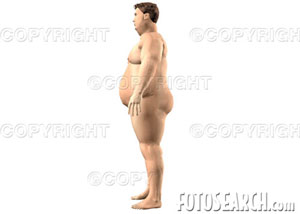 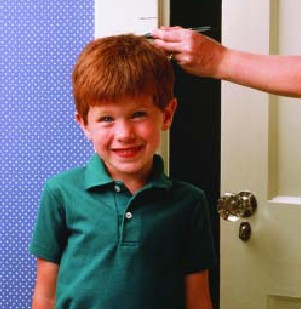 Diagnosis of GH-deficiency and management
GH, IGF-I level
Dynamic testing:  clonidine stimulation test, glucagon stimulation, exercise testing, arginine-GHRH, insulin tolerance testing
X-ray of hands: delayed bone age
In Adult: Insulin tolerance testing, MRI pituitary to rule out pituitary adenoma
Management: GH replacement
Acromegaly
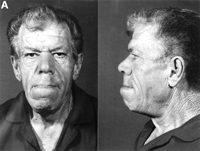 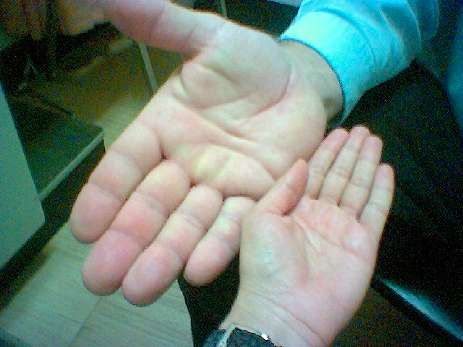 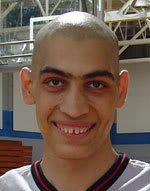 Growth hormone disorder
Growth hormone disorder
Acromegaly
Clinical picture and presentation
GH level ( not-reliable, pulsatile)
IGF-I
75 g OGTT tolerance test for GH suppression
Fasting and random blood sugar, HbA1c
Lipid profile
Cardiac disease is a major cause of morbidity and mortality
50 % died before age of 50
HTN in 40%
LVH in 50%
Diastolic dysfunction as an early sign of cardiomyopathy
Growth hormone disorder-Acromegaly
Medical treatment:

Somatostatin analogue


Surgical resection of the tumor
HPA-axis
2nd adrenal insufficiency
 glucgocorticoid replacement
Circadian rhythm of cortisol secretion
Early morning cortisol between 8-9 am
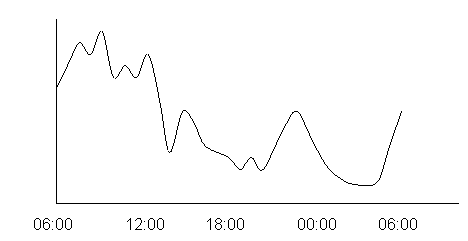 ACTH-disorders
ACTH-disorders
Hypoadrenalism
Nausea
Vomiting
Abdominal pain
Diarrhoea
Muscle ache
Dizziness and weakness
Tiredness
Weight loss
Hypotension
Management of hypoadrenalism
Cortisol replacement
ACTH-Adenoma
HPA-axis ( excessive cortisol)
HPA-axis ( excessive cortisol)
80 %  HTN
LVH
Diastolic dysfunction, intraventricular septal hypertrophy
ECG needed: high QRS voltage, inverted T-wave
Echocardiogram preop
OSA: 33% mild, 18% severe. Needs respiratory assessment and careful use of sedative during surgery
Glucose intolerance in 60%, control of hyperglycemia
Osteoporosis with vertebral fracture→→ positioning of patient in OR ( 50 %), 20 % with fracture
thin skin→→ difficult IV cannulation, poor wound healing
Cushing’s-Management
Surgical resection of pituitary 
Medical Treatment
TSH-Hypothyroid
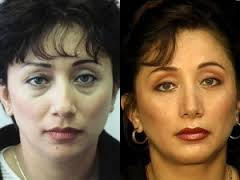 Central Hypothyroidism
Low TSH
Low free T4 and T3
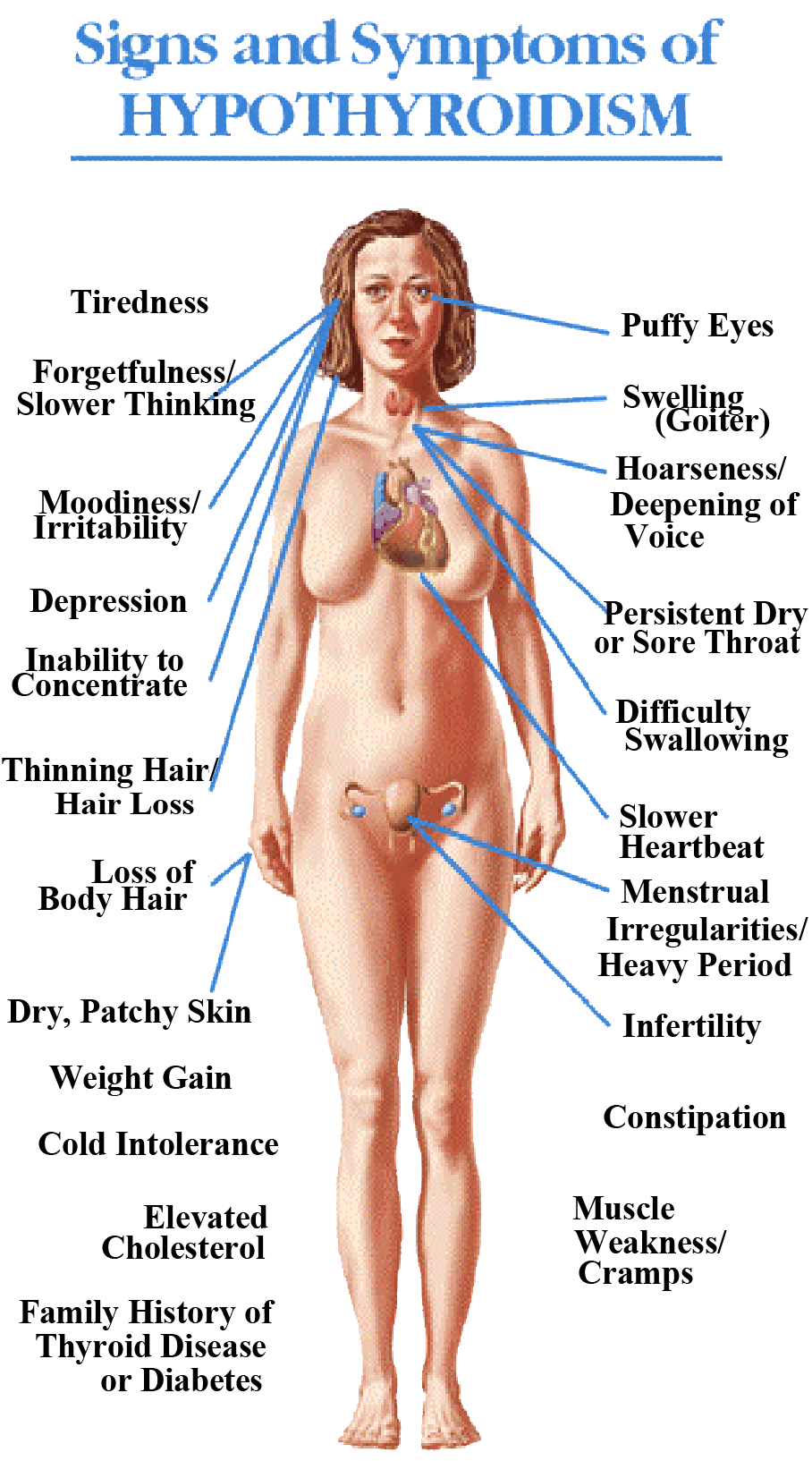 Central Hypothyroidism
Thyroxine replacement
Surgical removal of pituitary adenoma if large
TSH-hyperthyroid
TSH-Producing adenoma
Very rare < 2.8 %

Signs of hyperthyroidism

High TSH, FT4, FT3

Treatment preop with anti-thyroid meds 

Surgical resection of adenoma

Medical therapy: Somatostatin Analogue
Gonadotroph Adenoma
Surgical resection if large
Radiation therapy
assessment of pituitary function
Baseline: TSH, FT4, FT3, LH, FSH, Prolactin, GH, IGF-I,Testosterone, Estradiol
MRI brain
Neuropthalmic evaluation of visual field
Cardiac and respiratory assessment 
Anesthesiologist for airway and perioperative monitoring
Neurosurgeon 
ENT for Endonasal evaluation for surgical approach
Preop hormonal replacement: all pituitary adenoma should be covered with stress dose of HC